English for Mathematicians IIWeek 10 – Fractals
Unit 10 – Fractals
Fractals 
Definition
History
Examples from nature
Definitions in academic English
Typical structure
Examples 
Practice 
Listening – Fractals in Africa
The Sierpinski triangle
Can you explain what fractals are?
Read  the text, underline definitions
a) Who was the first to use the term “fractal?

b) Where can fractals be useful?

c) Where can you find fractals in nature?

d) Is a straight Euclidean line a fractal? Why Y/N?
Benoît Mandelbrot, 1975, the term is derived from the Latin fractus meaning "broken" or "fractured"
in medicine, soil mechanics, seismology, and technical analysis
in clouds, mountain ranges, lightning bolts, coastlines, snow flakes, various vegetables, and animal coloration patterns
No – even though it is formally self-similar, it fails to have other fractal characteristics; e.g., it can be described in Euclidean terms
h
DISCUSS:
what these shapes are/might be and 
which fractal features you can identify
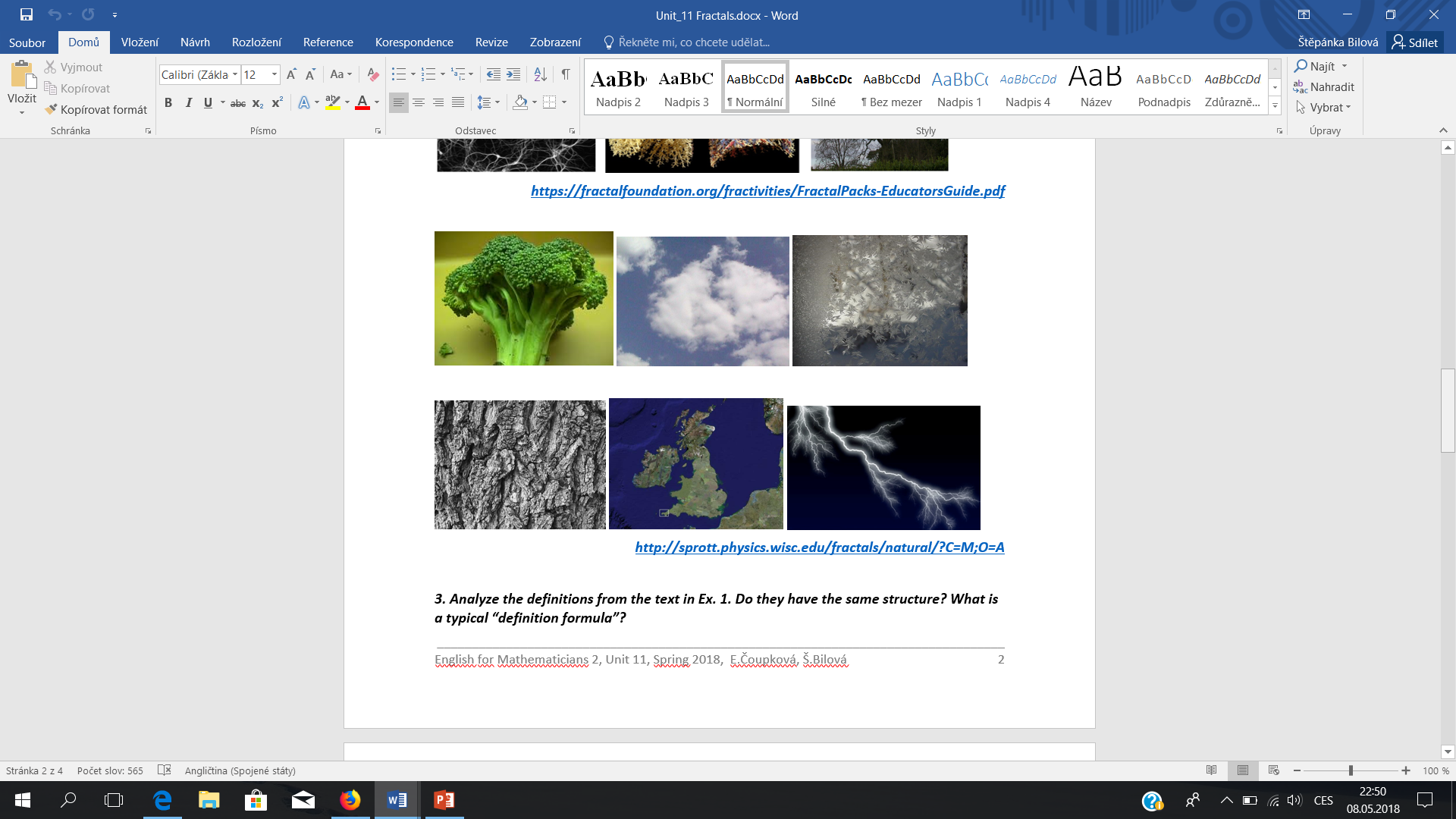 Read  the text, underline definitions
A fractal, by definition, is “a rough or fragmented geometric shape that can be split into parts, each of which is (at least approximately) a reduced-size copy of the whole”. The properties of fractals include self-similarity and scale-independency.  Self-similarity is the idea that as an object is magnified the original shape of the whole is repeated over and over again.  Scale-independency means that by zooming in on a fractal a person cannot determine whether they are looking at the smallest or largest part of the shape, since the shape is being repeated.

What is a typical “definition formula”?
Definition formula
CLASS OF CONCEPTS
SPECIFIC/CHARACTERISTIC FEATURES OF THE TERM
common grammar structures used in definitions
Relative clause 
(that, which, who, …)
-ing structure
-ed structure
Prepositional phrase
adjectives
common grammar structures used in definitions
even number
arithmetic
total/sum/aggregate
vector
mode
What is wrong with the “definitions”?
Primes are numbers. 

Platonic solids are amazing. 

Parabola looks like a rainbow. 

A cone has one vertex.
… integers greater than 1 which are divisible only by itself and 1.
… regular, convex polyhedra/ solids constructed by congruent regular polygonal faces with the same number of faces meeting at each vertex / are 5 solids: a tetrahedron, cube, octahedron, dodecahedron, icosahedron
… the locus of points in the plane that are equidistant from both the directrix and the focus / a conic section, created from the intersection of a right circular conical surface and a plane which is parallel to another plane that is tangential to the conical surface / a graph of a quadratic function y = x2
… is a three-dimensional solid in which the base is a circle and upper surface narrows to form a point called the vertex or apex / …
Complete the definitions
Complete the definitions
Crossword puzzle - definitions
Define
An axiom can be explained as ………………………

A matrix can be explained as ………………………

Iteration can be explained as ………………………

Recursion can be explained as ………………………
a statement that is taken to be true, to serve as a premise or starting point for further reasoning and arguments
a rectangular array of numbers, symbols, or expressions, arranged in rows and enclosed by brackets
repetition of a mathematical or computational procedure applied to the result of a previous application with the aim of approaching a desired goal
the process of defining a problem (or the solution to a problem) in terms of itself
Fractals – TED talk video
Pre-listening – vocab
Video Ron Eglash: On African Fractals
What did Georg Cantor discover? What were the consequences for him?
 What did von Koch do?
 What did Benoit Mandelbrot realize?
 Why does Ron ask the audience to look at their hand?
 What did Ron get a scholarship for?
 In what situation did Ron use the phrase “I am a mathematician and I would like to stand on your roof.” ?
 What is special about the royal palace?
 What do the rings in the village in southern Zambia represent?
He discovered a set whose number of elements was larger than infinity. 
He checked into a (mental) sanatorium.
He added lines istead of substracting them.
These shapes are shapes of nature 
(not pathologically useless shapes)
To see a cricle within a crincle where the thumb and the index finger meet
For travelling round Africa and studying fractal buildings
Speaking to the chief when he wanted to see the structure of the city
Social scaling is mapped onto geometric scaling (the spiral)
family enclosures (a ring of rings of rings)
Write down a short text (3-4 sentences) summarizing the information about fractals- use words fractal, iteration, self-similar, nature, Africa